12030: Help the Winners
★★★★★
題組：Problem Set Archive with Online Judge
題號：12030: Help the Winners
解題者：童煜凱
解題日期：2025年5月29日
題意：有n件洋裝和n雙鞋子，每個洋裝和鞋子的配對情況由一個n*n的矩陣來描述，他們的配對情況有以下三種：0 → 不匹配、1 → 匹配、2 → 超級匹配。輸出有多少種方法，可以讓所有的配對全部都是匹配或至少有一對是超級匹配
1
題意範例：  1
                           3
                           1 2 1
                           1 1 1
                           1 1 1
                            Case 1 : 6     
解法：要使用Bitmask DP來做，Bitmask用0和1來記錄鞋子有沒有使用過，比如說，有3雙鞋子:
	000表示沒有鞋子被用過
	101表示鞋1和鞋3被用了    
計算流程 : 從第一件洋裝開始，跟每雙鞋子配對，如果鞋子沒被配對過(Bitmask = 0)，就配對他，並把位元設成1，然後記錄狀態(1.是否是匹配 2.是否是完美匹配) ，並且儲存組合，如果之後遇到一樣的配對情況，直接從表格取結果，然後遞迴到下一件洋裝，當所有洋裝都配對時，檢查這個組合是否全部都是匹配或至少有一對是超級匹配。最後輸出總共有幾種可能的組合
2
解法範例：1
		3
		1 2 1
		1 1 1
		1 1 1
3
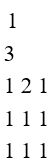 鞋子
洋裝
代表成功組合
4
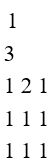 鞋子
洋裝
代表成功組合
5
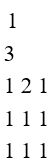 鞋子
洋裝
代表成功組合
6
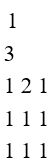 鞋子
洋裝
代表成功組合
7
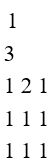 鞋子
洋裝
代表成功組合
8
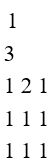 鞋子
洋裝
代表成功組合
9
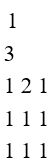 鞋子
洋裝
代表成功組合
10
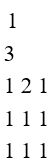 鞋子
洋裝
代表成功組合
11
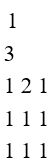 鞋子
洋裝
代表成功組合
12
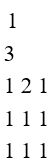 鞋子
洋裝
代表成功組合
13
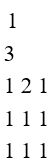 鞋子
洋裝
代表成功組合
14
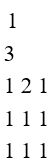 鞋子
洋裝
代表成功組合
15
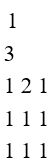 鞋子
洋裝
代表成功組合
16
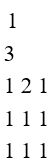 鞋子
洋裝
代表成功組合
17
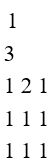 鞋子
洋裝
代表成功組合
18
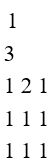 最後輸出
鞋子
洋裝
代表成功組合
19
討論：
	(1) 當n太大時，可能無法使用Bitmask，因為Bitmask的本質就是跑過所有子集(最多需要2n種組合)，若 n 太大，例如超過 20，就會導致運算量太大，但題目範圍是n <= 15，因此可以使用(2) 使用dp避免重複計算，否則會TLE
20